Success Story – Largest Middle-East Bank
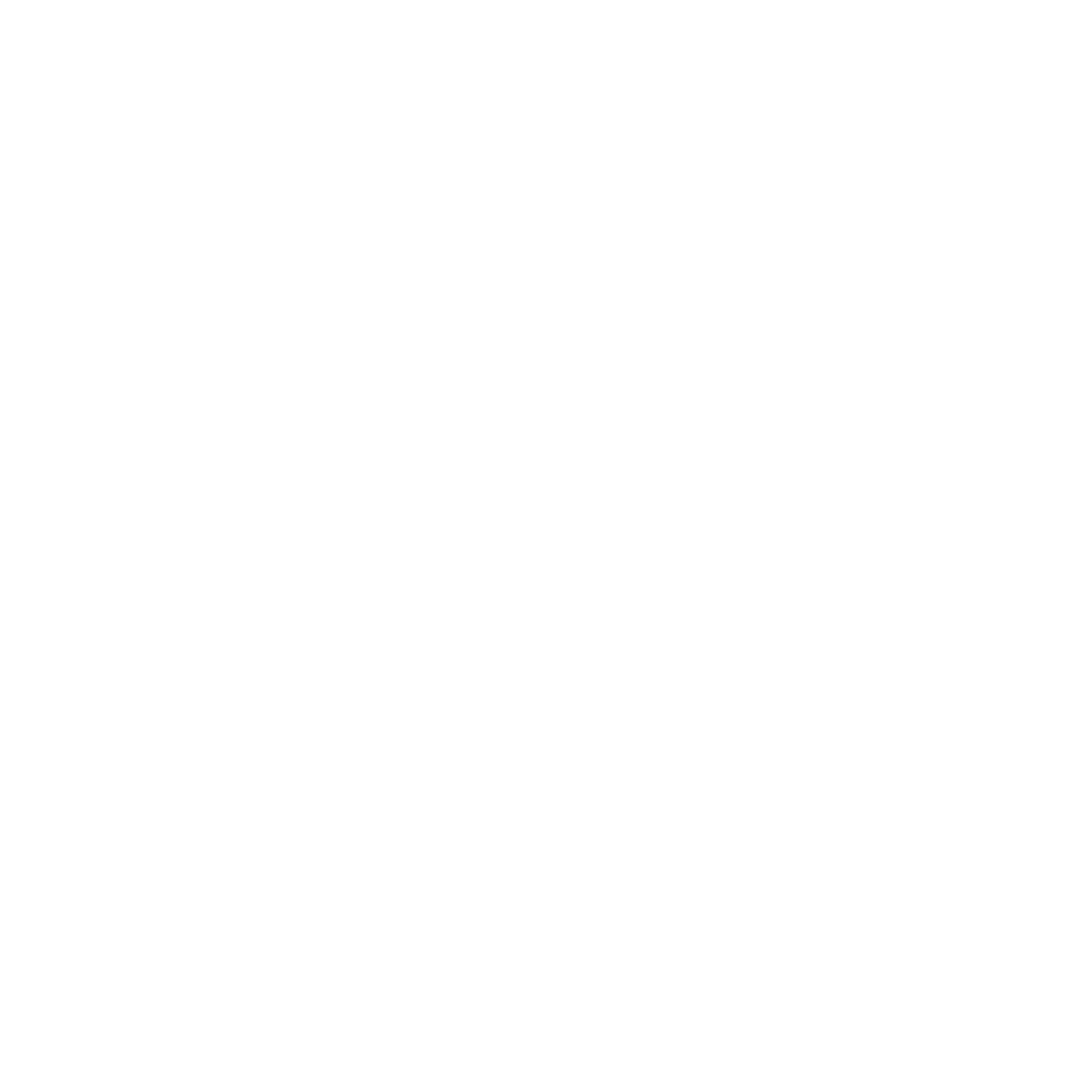 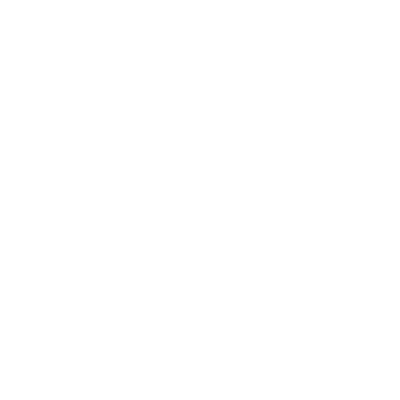 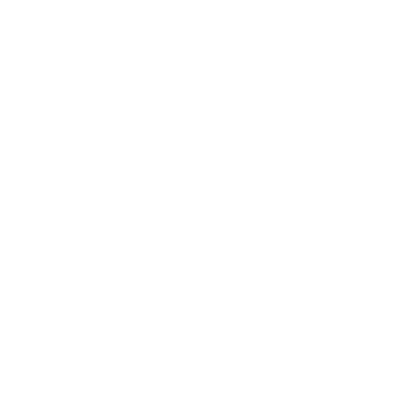 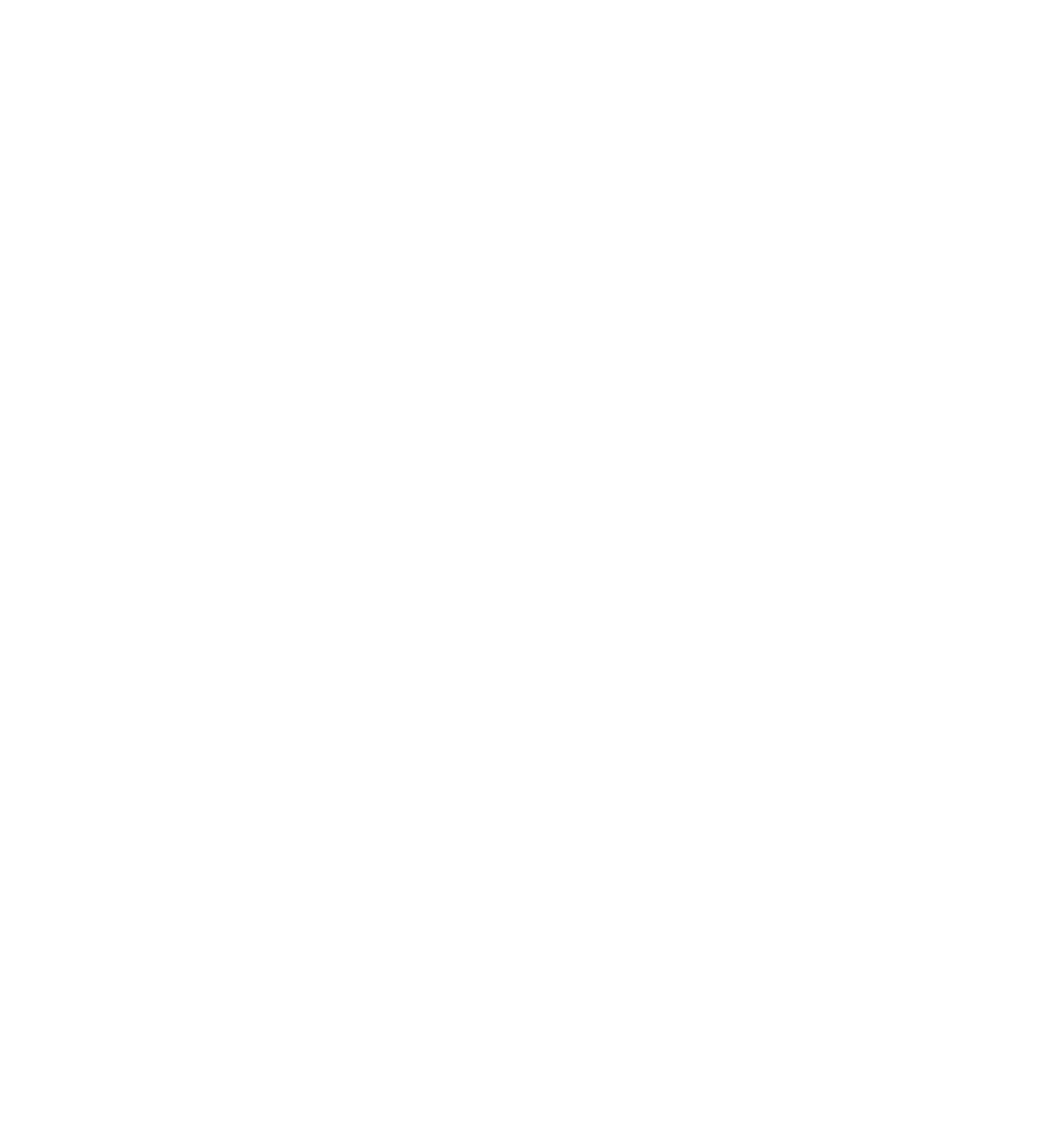 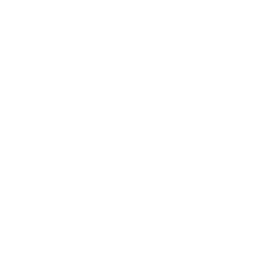 Business Analytics
Data product
Data preparation
Advanced analytics, machine learning and AI
Problem definition
The client: Middle East largest bank with a wide range of offering.
Our client challenge: Client wanted to have a platform providing real time data to make quick business decisions based on analytics on hot and historical data as well. Being a financial organization, they wanted to have a secure ecosystem which could not be achieved in there existing warehouse system. 
Project Duration- 6 Months
Big Data solution that provides services and product feedback based on the client review.
Client able to perform analytics on call center data and detect the review from the call.
With our solution the client is predicting to  save 2M USD per year by preventing fraud detection.
In the first phase, Schnell Labs  introduced architecture scaled for Big Data and deployment process roadmap.
The client collects data from all over branches in the world and data format varies a lot. Schnell team applied manipulation and cleansing techniques to unify data and optimize extraction.
Schnell Labs performed the platform identification like HP MapR vs Cloudera, which suits better for there use cases.
Data Engineers team refactored existing application making it agile for insights-driven decisions. All processes were migrated to the op premise MapR.
The graphs and BI dashboard helps clint to check fraud detection in real time.
Data Science team developed new algorithms with better performance to check customer churn, customer retention, customer activity and service improvement based on feedback.
1
Success Story – Canadian Financial Company
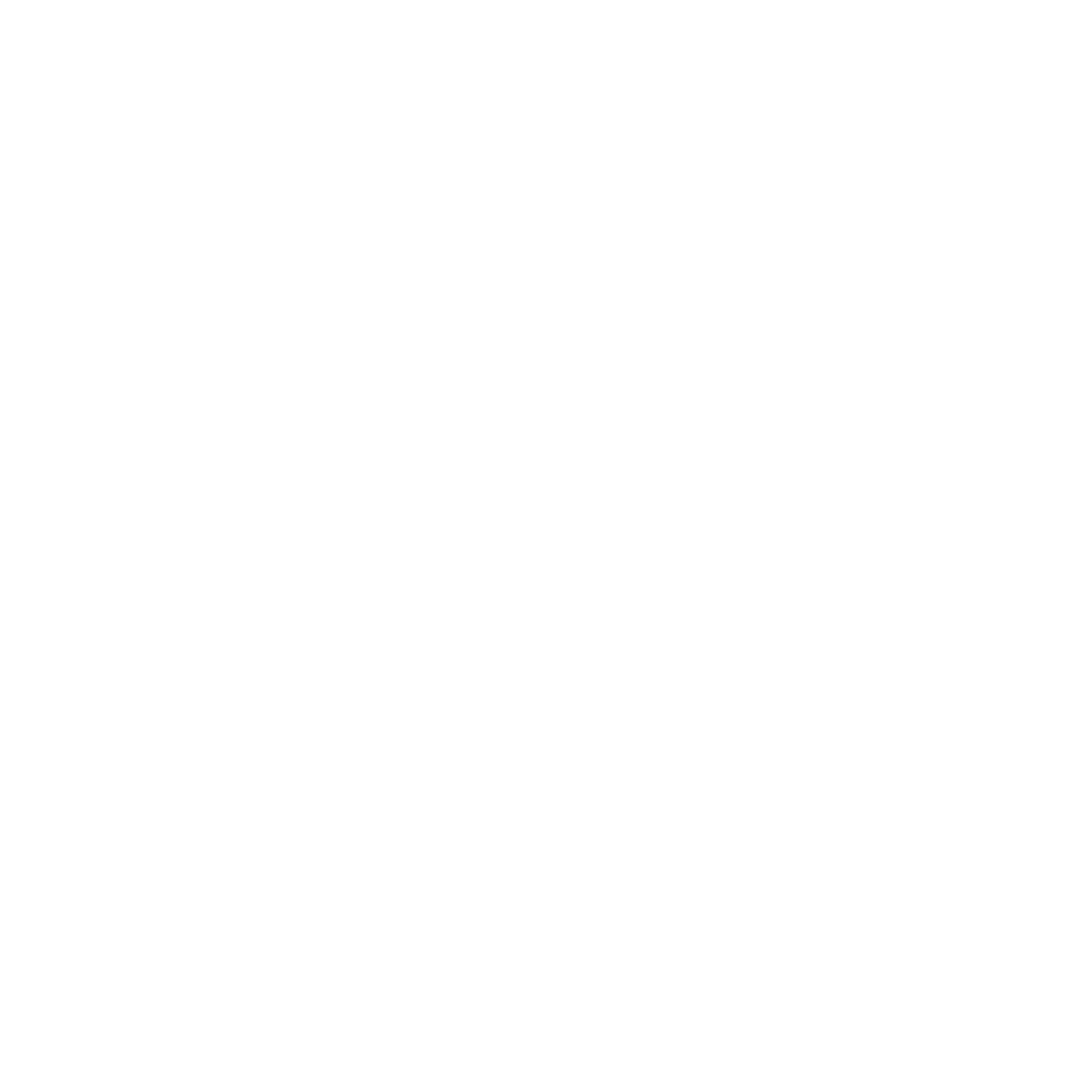 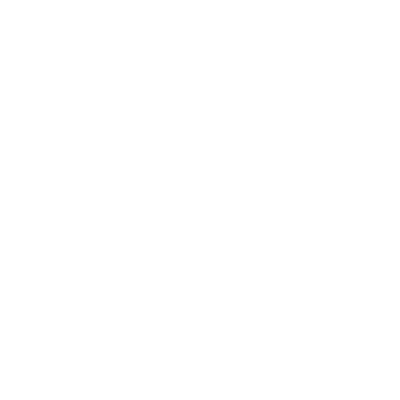 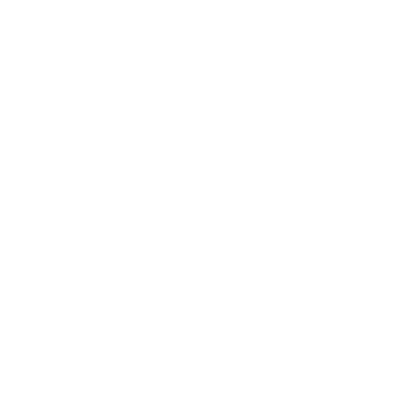 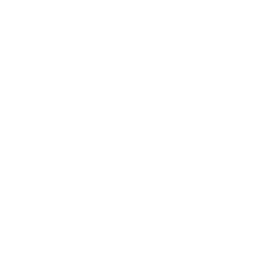 Data product
Data preparation
Advanced analytics, machine learning and AI
Problem definition
The client: Our client challenge: Client wanted to have a platform providing real time data to make quick business decisions based on analytics on hot and historical data as well. Being a financial organization, they wanted to have a secure ecosystem which could not be achieved in there existing warehouse system.
Project duration – 24 Months
Preparing critical and relevant data points to leverage streamlined industry reports Key insights, baseline metrics minimizing the risk and expense of processing insolvency recovery volumes and detect the review from the call.
Architecting the solution using Azure Hyper database, Azure blob storage and data lake analytics. 
Schnell Labs created  multiple jobs using SSIS to ingest data from multiple sources like Sales Force, flat files and other agency data.
Created process to identify customers moving bad debts to distressed loans
Data Scientists got the data on which they were able to perform analytics for key insights, baseline metrics.
2